GCOS guideline for generating climate data records: review?
Stephan Bojinski, GCOS AOPC and  EUMETSAT
Agenda Item 2.7
GCOS 2010 Guideline on CDRs
Guideline for the Generation of Datasets and Products Meeting GCOS Requirements (GCOS-143)  (10 pages)
Quoted in the WGClimate Terms of Reference: “WGClimate will… assess the compliance of satellite missions and products with the GCOS Climate Monitoring Principles and with the “Guideline for the Generation of Datasets and Products…””.
GCOS 2010 Guideline on CDRs
Written to guide producers of climate data records from all observing systems
Satellites 
In-situ
To make producers of data records aware of GCOS principles for generating climate data records, and 
Give producers a way to self-certify their activity – rather than GCOS awarding approvals (there were numerous such requests at the time)
Enable users to judge the quality and fitness for purpose 

Follow-up to “GCOS Implementation Plan 2010”
Recognised WMO guidance and QA material (e.g., GAW, WIGOS), QA4EO
GCOS 2010 Guideline on CDRs
Terminology: “FCDR”, “Product”, “Accuracy”, “Stability”, “Calibration”, “Validation”, “Repeat Cycle”, …
12 “needs”:
GCOS 2010 Guideline on CDRs
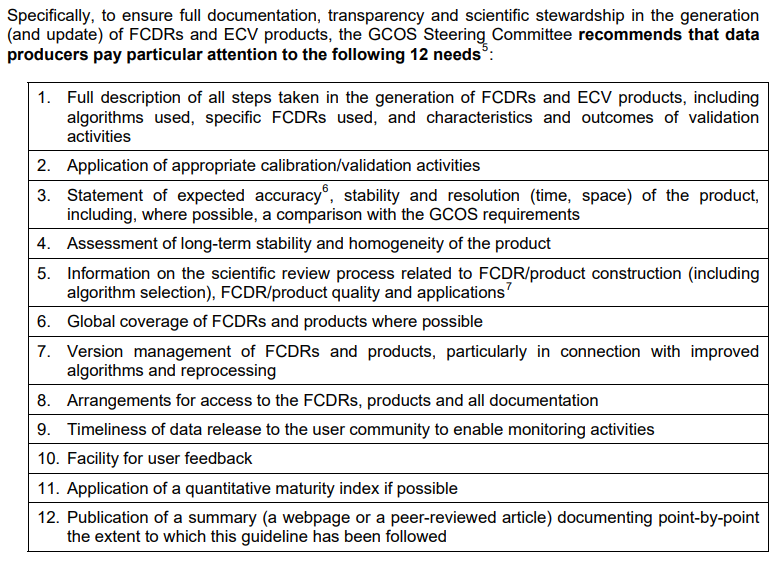 GCOS 2010 Guideline on CDRs
Missing:
concepts such as ICDRs, 
new definition of CDR by WGClimate  - broadly applicable?
regard to broader range of climate data applications, 
findings from science and peer-reviewed literature,
ECV inventory documentation practice, 
results from uncertainty characterisation projects, lessons from applying the maturity model, C3S EQC
other documentation?
[Speaker Notes: Along the lines of: “A CDR is a time series of Earth environmental data of sufficient length, quality and characteristic (description) to be useful in a climate-related application.”]
Summary of content
GCOS guidance has had significant impact
WGClimate as major “user” of GCOS guidance to advise on way forward with Guideline:
Obsolete
Covered elsewhere (as part of next GCOS IP?)
Outdated and needs Review
...